Artificial Intelligence
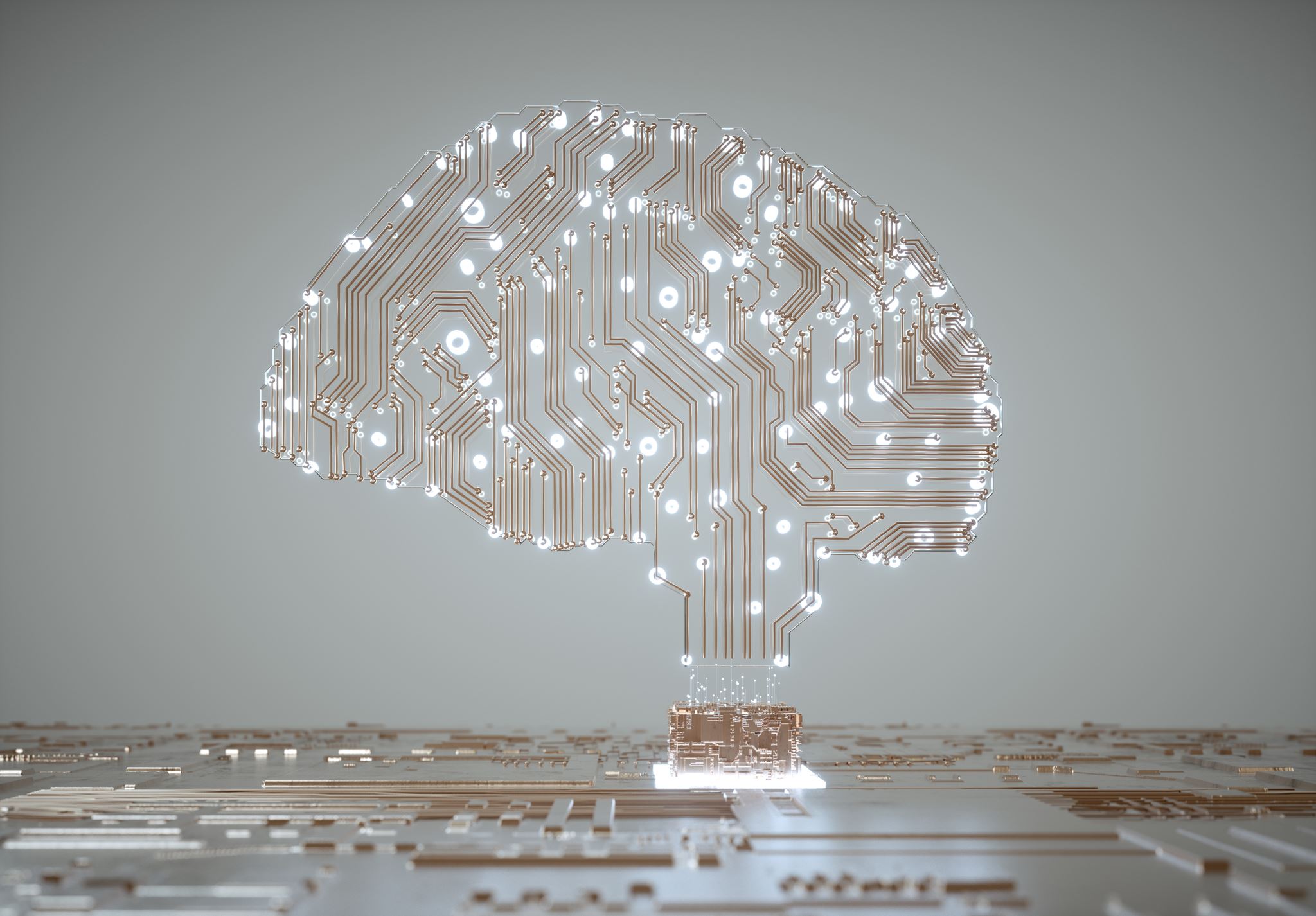 Made by: Jana Momani
Date: 9/2/2023
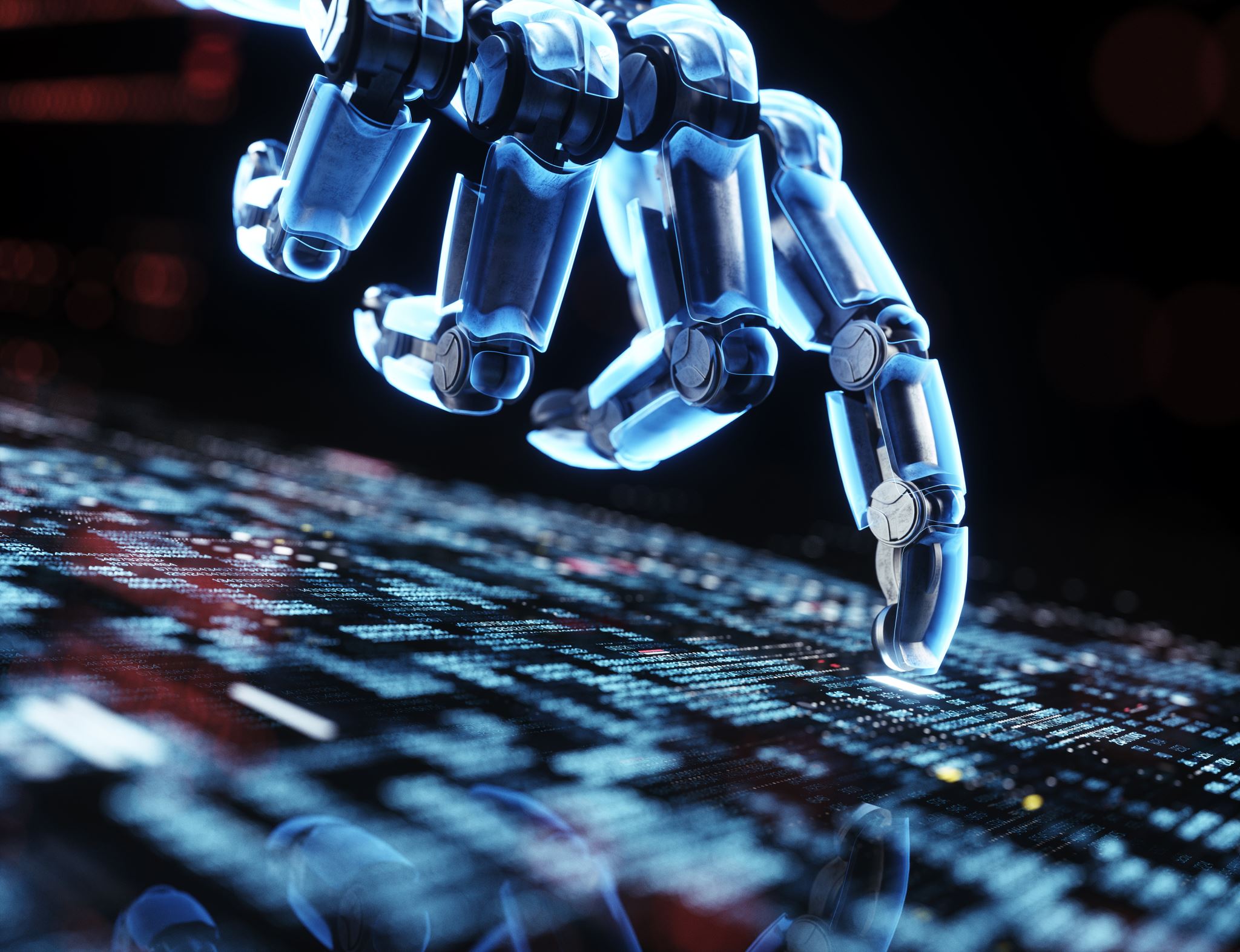 What is Artificial Intelligence?
The capacity of a digital computer or computer-driven robot to carry out functions often performed by human beings.
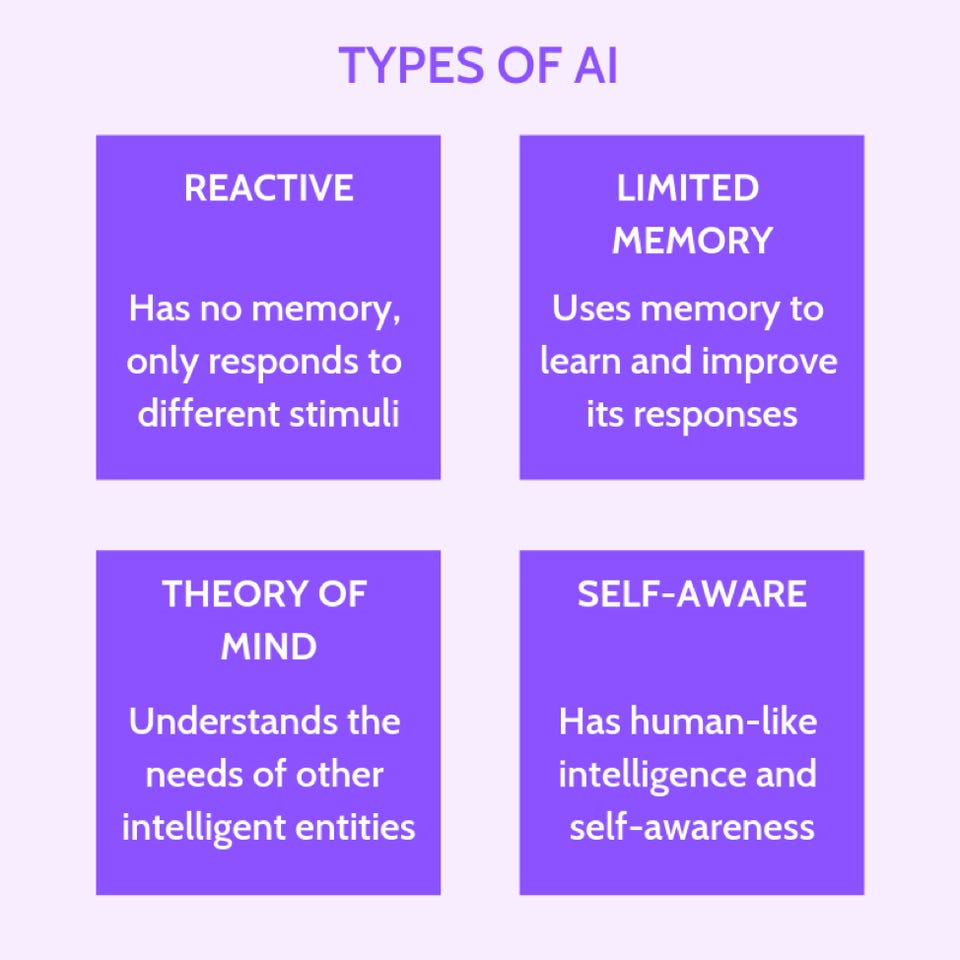 Types of Artificial Intelligence
1-Reactive Machines
2-Limited Memory
3- Theory of Mind
4-Self Aware
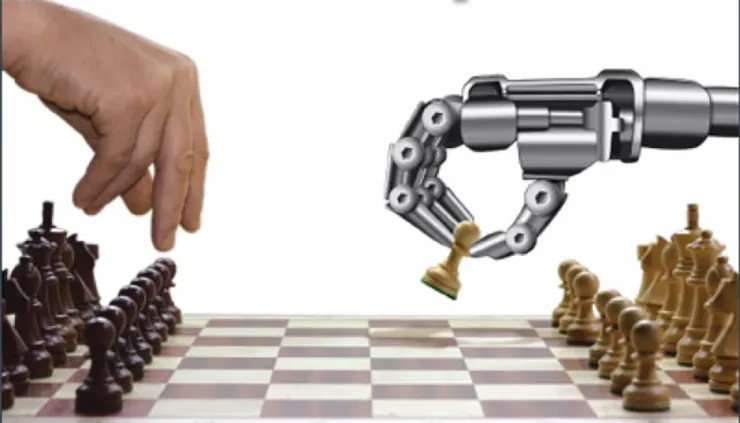 Reactive Machines
These are the earliest varieties of AI systems, and they have very little capabilities. They mimic the capacity of the human mind to react to various stimuli.
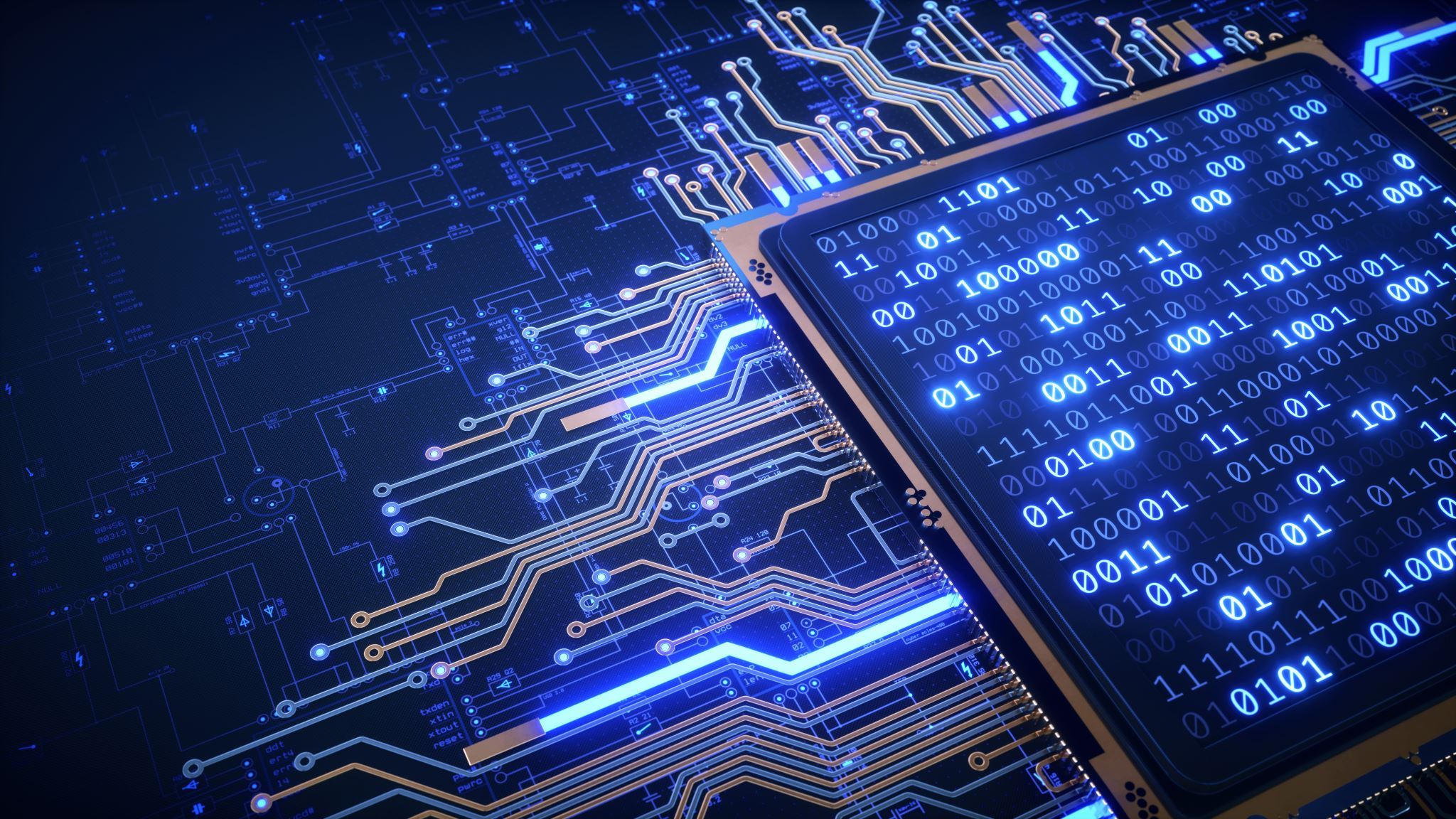 Limited Memory
Limited memory machines have both the characteristics of fully reactive machines and the ability to learn from past data to make judgments.
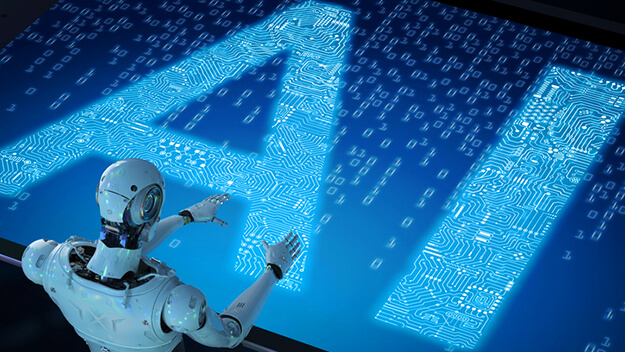 Theory of Mind
The capacity of the human mind to attribute mental states to others.
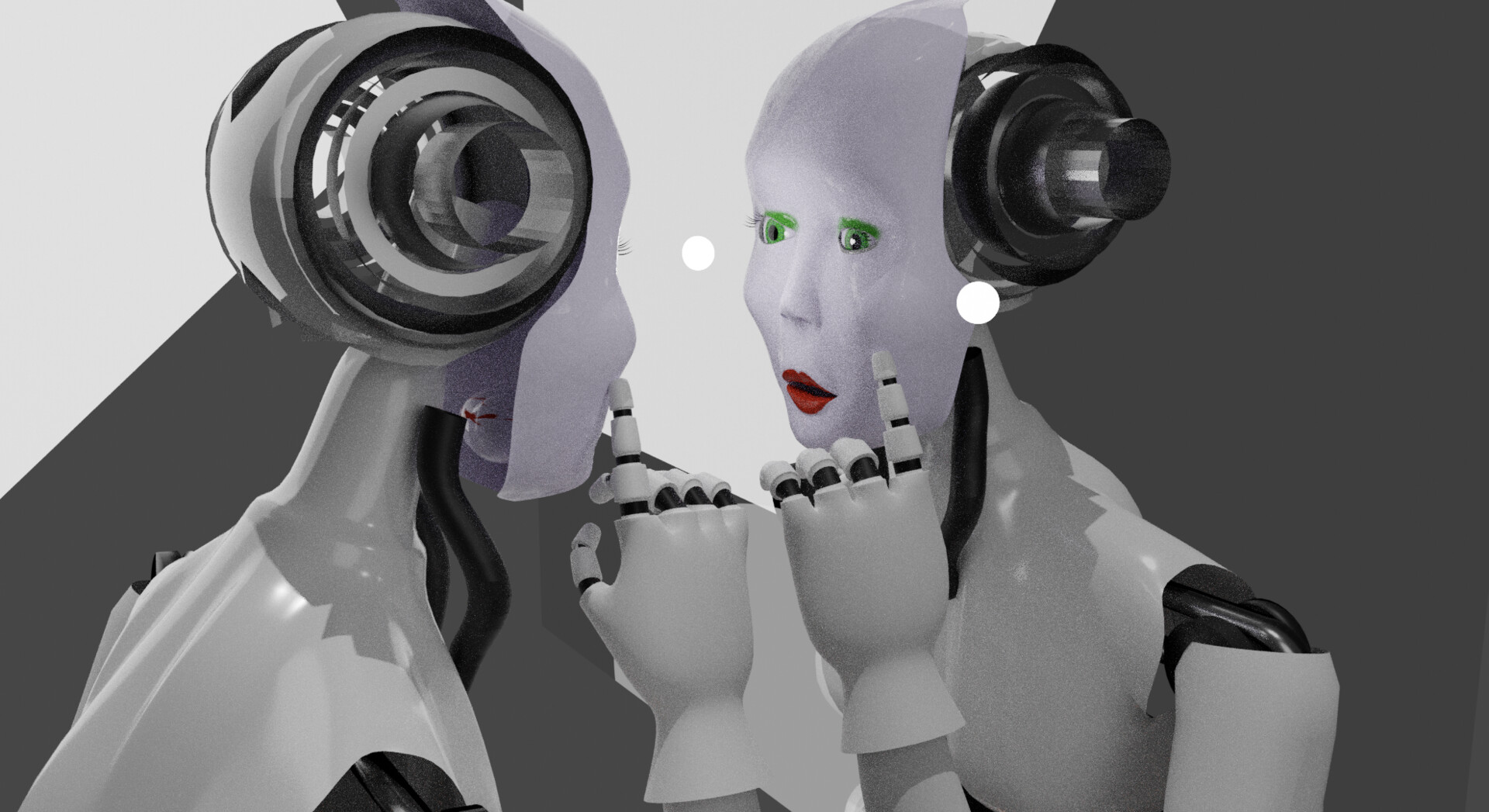 Self-aware
Machines can sense their own internal states, as well as the emotions, actions, and intelligence of others.
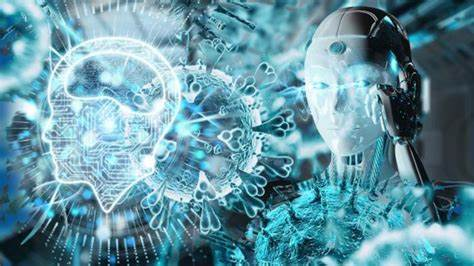 What are the Benefits of  Artificial Intelligence?
Detecting illnesses precisely

Protecting natural resources

Predicting natural catastrophes

Improving education
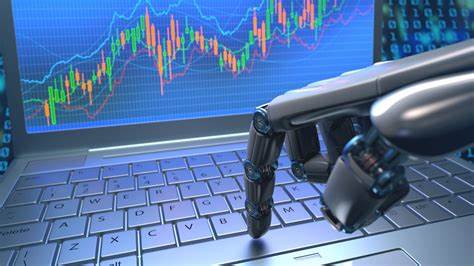 What are the Disadvantages of Artificial Intelligence?
Artificial Intelligence needs a lot of investments

Experience Doesn't Help AI Applications Get Better

Over Dependency on Machines

Risk of Data Loss
Sources
Artificial intelligence | Definition, Examples, Types, Applications, Companies, & Facts | Britannica
The Four Types of Artificial Intelligence (lifewire.com)
Artificial Intelligence (AI): What it is and why it matters | SAS
7 Types Of Artificial Intelligence (forbes.com)
https://bernardmarr.com/what-are-the-four-types-of-ai/
The Benefits of AI: 6 Societal Advantages of Automation | Rasmussen University
Knowing me, knowing you: theory of mind in AI - PubMed (nih.gov)
What if AI becomes self-aware? - Express Computer
Thank you